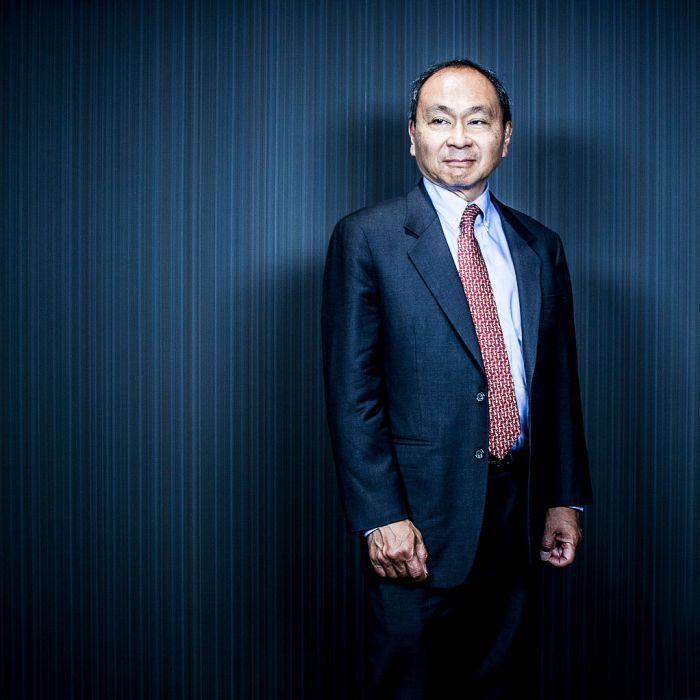 Fukuyama en de geest van 89
Liberalisme in illiberale tijden
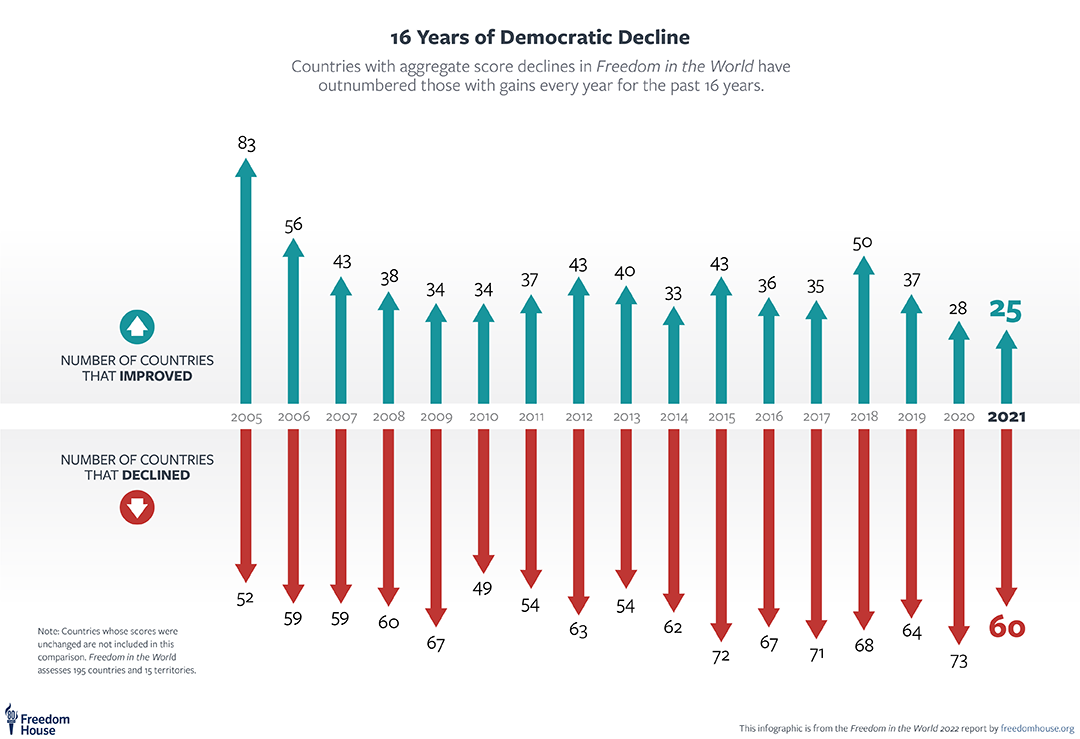 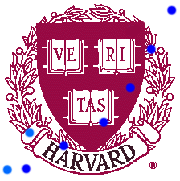 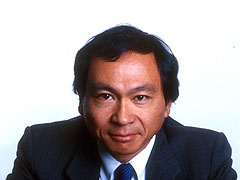 Francis Fukuyama

1989	Essay  `The End of History?'
 1992	Book   `The End of History and the Last Man‘ (1989/1992)
“free market economy and liberal democracy are ultimately victorious”
Fukuyama, quote:
The century that began full of self-confidence in the ultimate triumph of Western liberal democracy seems at its close to be returning full circle to where it started:  not to an 'end of ideology' or a convergence between capitalism and socialism, as earlier predicted, but to an unabashed victory of economic and political liberalism. 
The triumph of the West, of the Western idea, is evident first of all in the total exhaustion of viable systematic alternatives to Western liberalism.	<<

Francis Fukuyama, essay 'The End of History?'  (1989)
In navolging van Hegel en Kojève
Dialectiek en ontwikkeling overgenomen van Hegel
Slag bij Jena (1806) als symbool van de overwinning van liberale waarden
Kojève (Russisch Franse filosoof 1902-1968) en de ideologische strijd volmaakt in het project Europa. Liberale waarden zijn geborgd in het project van de EU.
Materiële vs ideologische bepaaldheid (Marx vs Hegel/Kojève)
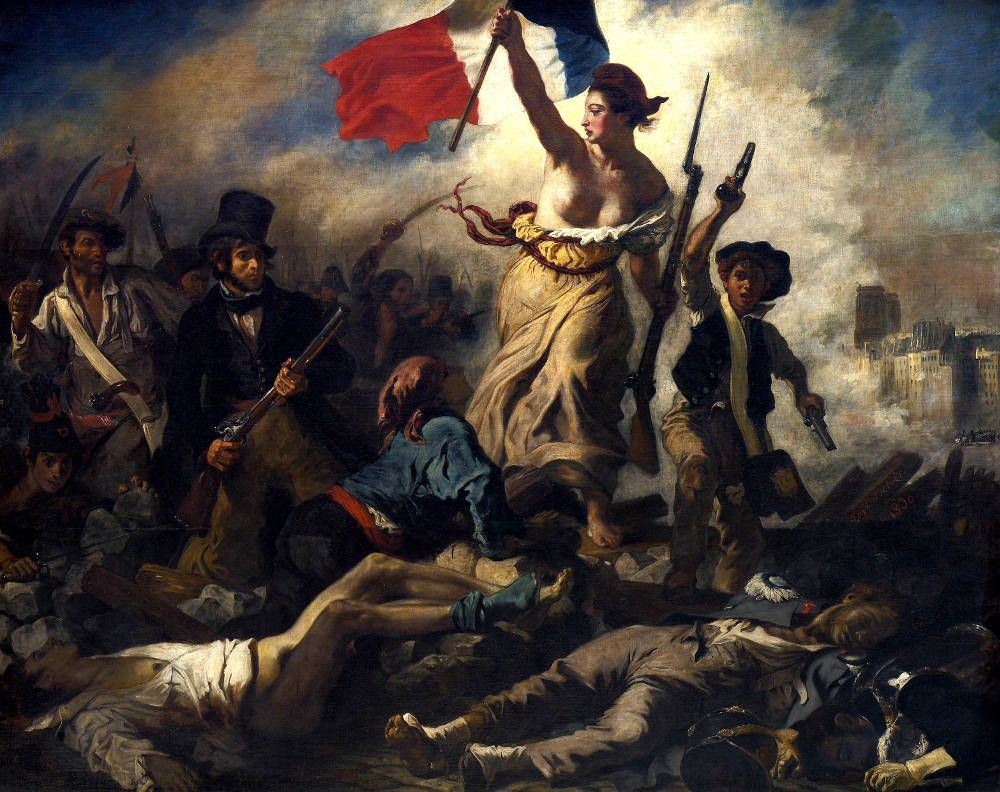 Liberalisme
17e eeuw – Hobbes en zovele anderen.

Vrijheid, Gelijke rechten en Waardigheid van het individu

Middels

Tolerantie en de Rechtsstaat (grondrechten, o.a. op eigen bezit, gescheiden machten)
Eugène Delacroux, de vrijheid leidt het volk, 1830
Einde van de Geschiedenis, overwinning van de liberale democratie…of toch nietcf 2001, 2011, 2016, 2022
Evolutie Liberalisme
Links
Rechts
‘Postmodernisme’
Focus persoonlijke autonomie
Progressief ‘woke’ wereldbeeld dat diversiteit boven gedeelde cultuur stelt.
Neoliberalisme.
Economisch liberalisme: markt als heilzaam, staat als belemmering voor groei en individuele vrijheid.
Deze neoliberalisering leidde tot toenemene welvaartskloof en opkomst populisme
Identity Politics (2018)
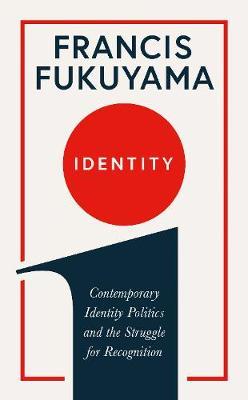 Now, in many democracies, the left focuses less on creating broad economic equality and more on promoting the interests of a wide variety of marginalized groups, such as ethnic minorities, immigrants and refugees, women, and LGBT people. The right, meanwhile, has redefined its core mission as the patriotic protection of traditional national identity, which is often explicitly connected to race, ethnicity, or religion.
Thymos
Verlangen naar waardigheid als integraal onderdeel van ons menszijn. Plato: menselijke psyche kent eros (verlangen), logos (ratio/verstand) en thymos (behoefte aan erkenning)
Onderscheid tussen isothymia en megalothymia (verlangen om als meerdere erkend te worden)
Opkomst moderne liberale democratie is de triomf van isothymia: iedereen gelijk erkend onder de wet.
Probleem: in liberale democratie resulteert gelijkheid onder de wet niet in sociaal-economische gelijkheid. Discriminatie blijft bestaan en neoliberalisme creëert grote ongelijkheid
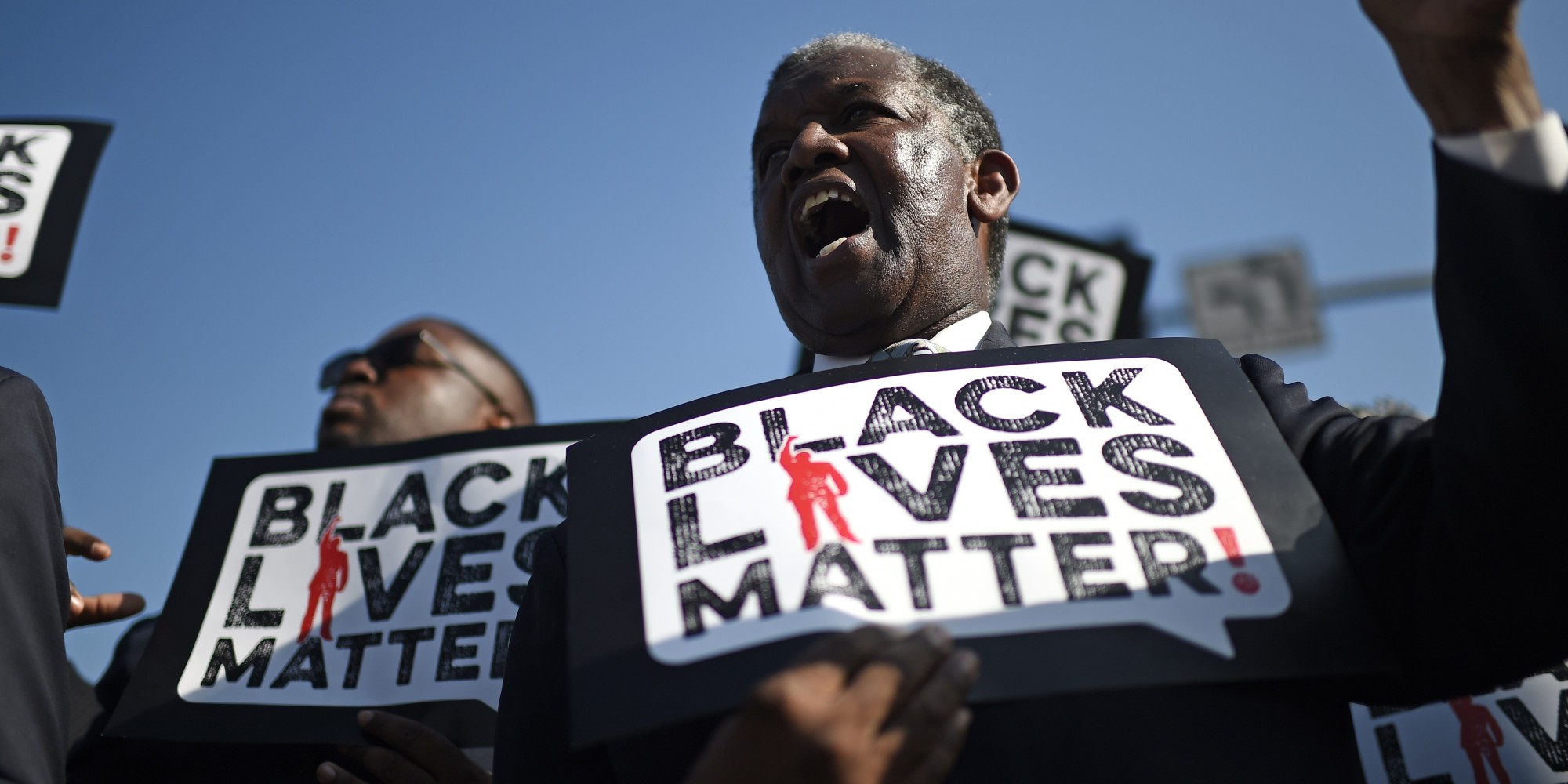 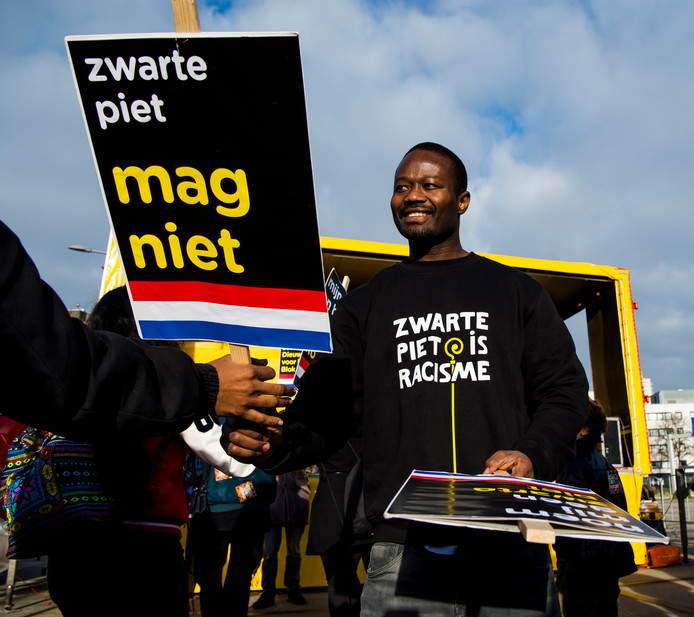 Respect at last?
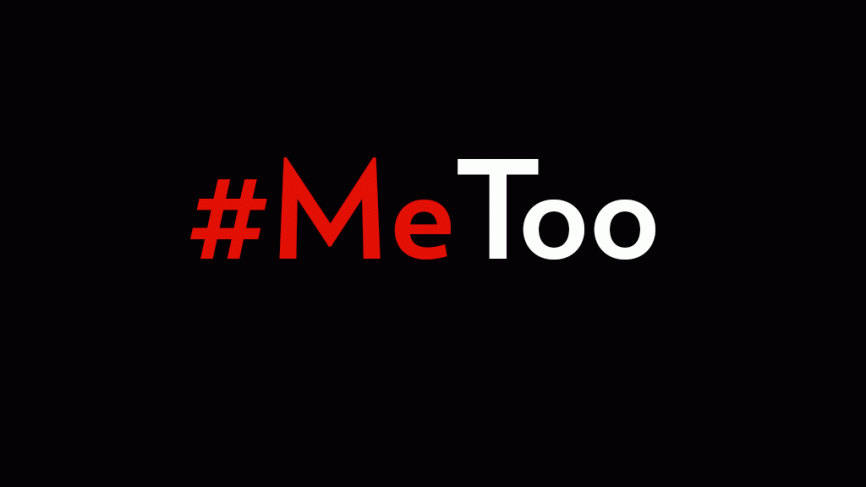 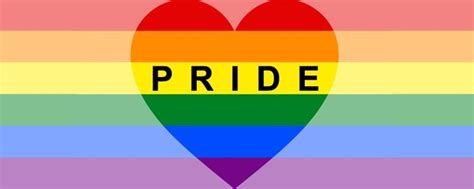 “Het is terecht dat er eindelijk erkenning komt voor deze groepen.”
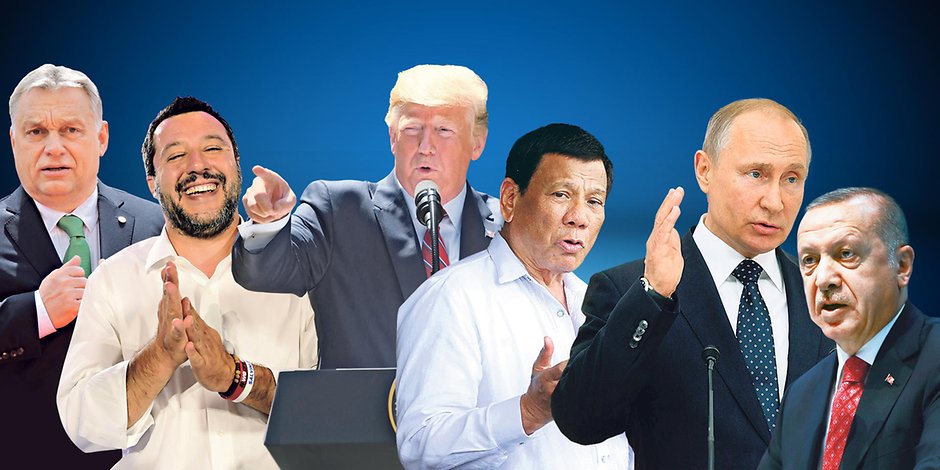 Identiteitspolitiek
Het frame om de wereld te begrijpen….  De waardigheid van de ‘burger’ moet worden hersteld.
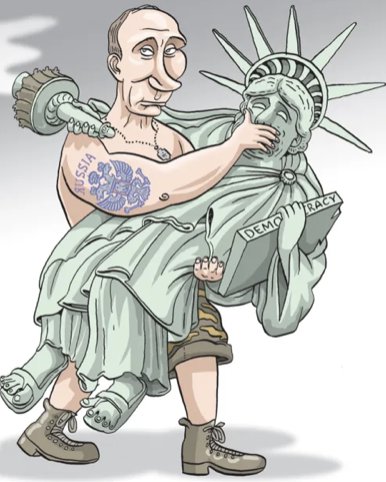 Liberalisme wordt het meest gewaardeerd wanneer mensen hun leven leiden in een illiberale wereld. 

Oorlog in Europa: a blessing in disguise voor het liberalisme?
Stellingen
De oorlog in Europa zal gunstig uitpakken voor het herwaarderen van democratie en het liberalisme
Liberale waarden zijn het waard om verdedigd te worden. Partijen die deze ter discussie stellen (rechtsstaat, persvrijheid, etc.) moeten bij voorbaat verboden worden.
In deze geglobaliseerde wereld zullen liberale waarden uiteindelijk zegevieren. Ook in Rusland en China. De kracht van deze ideologie is sterker dan de wil van enkelingen.
Liberalisme is ook maar een ideologie. Het voortbestaan en de waardigheid van een cultuur en een gemeenschap kan veel belangrijker zijn dan de vrijheid van een individu.
We moeten de gekrenkte eer (thymos) van Rusland serieus nemen en meebuigen met Poetins eisen van een neutraal Oekraïne.